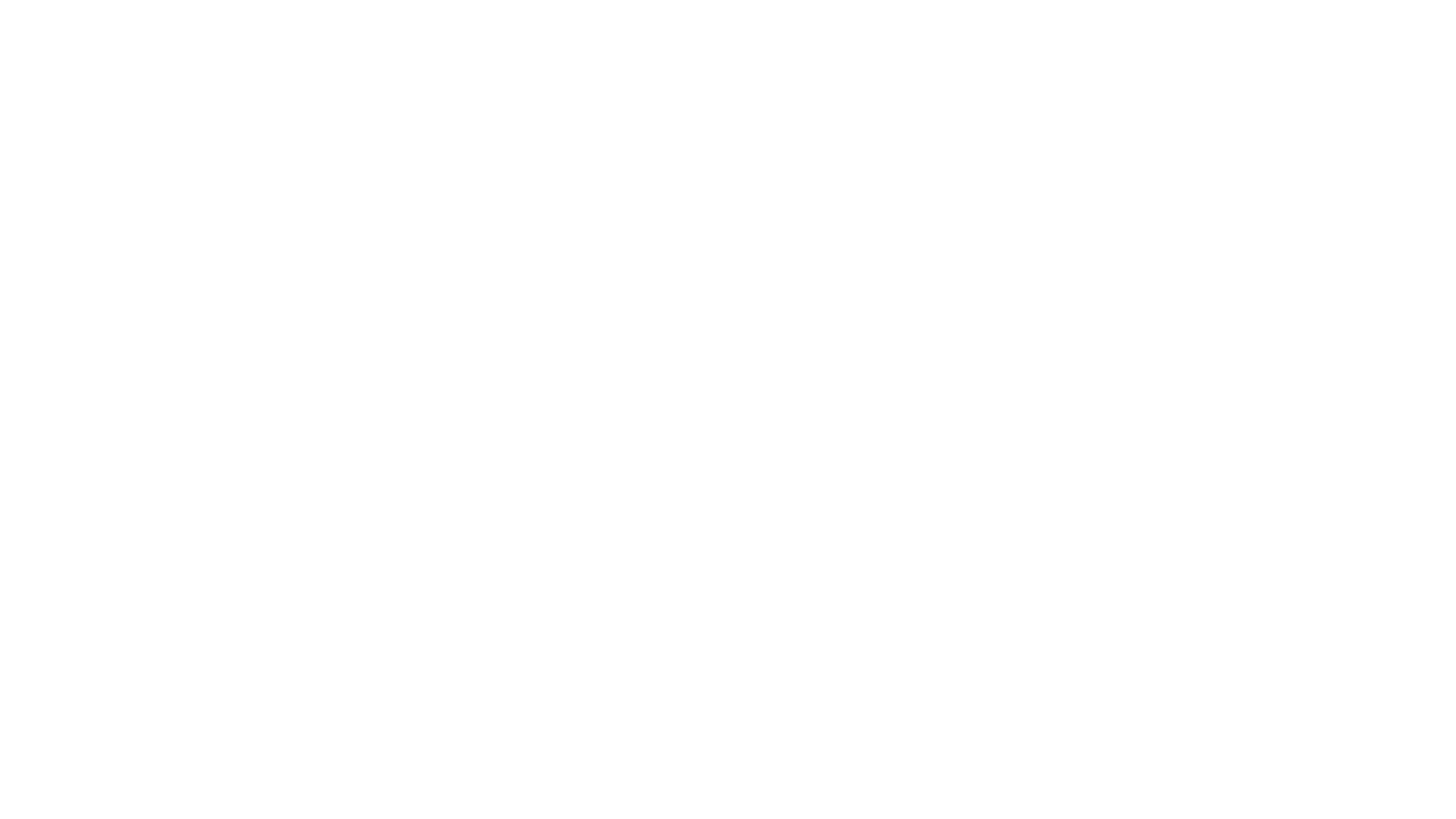 Missing signature.
Missing or incorrect social security number.
Any information that is knowingly false.
Contradictory withholding status
For example often students claim “exempt”, but also indicate a number of additional tax they want withheld (instructs us to withhold taxes).
Disclaimer: The material contained herein on the following slides is for informational purposes only and does not constitute tax advice.
Common Mistakes on Tax Forms:
Example of INVALID W-4 2020 Form
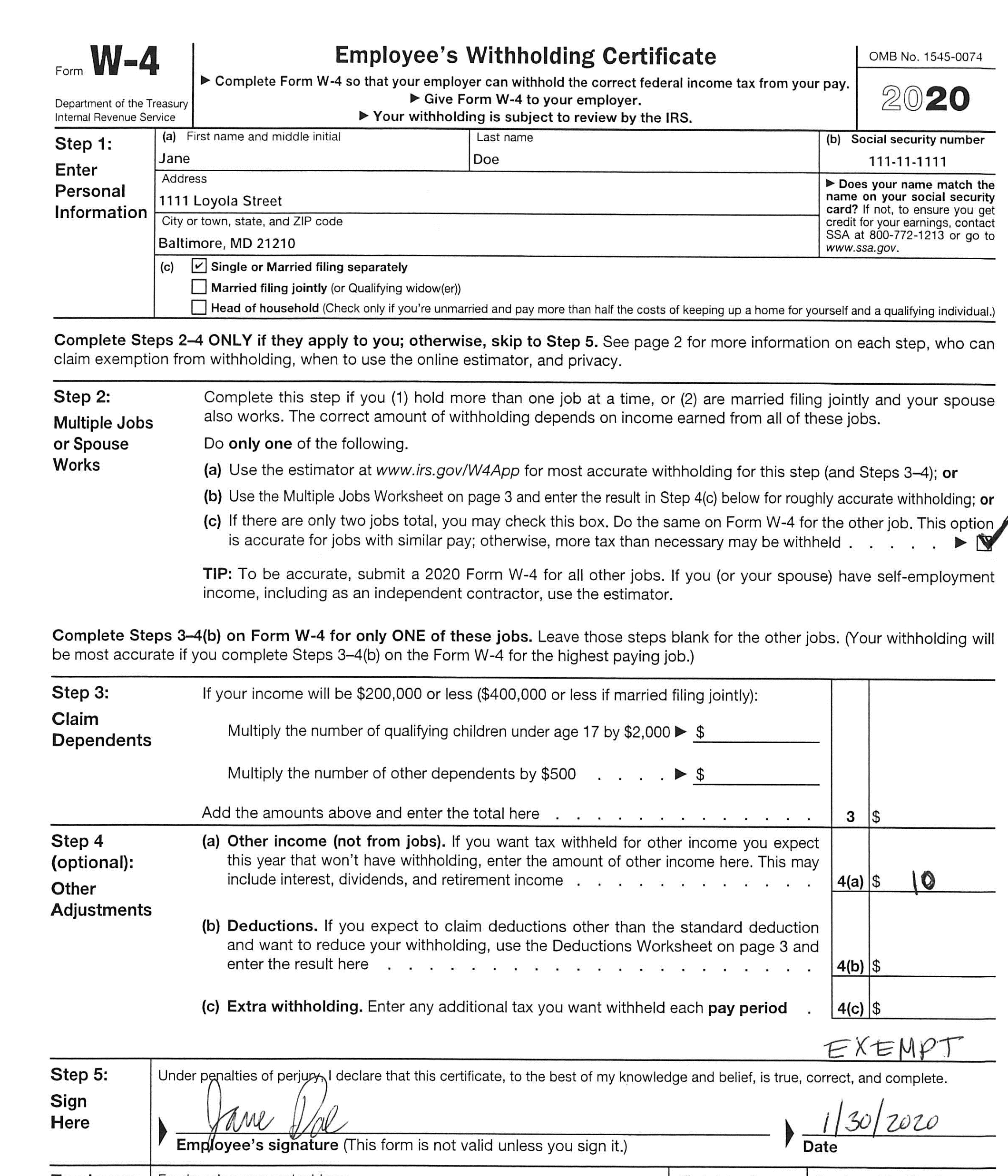 This is not acceptable to turn into HR because there is a conflict. When claiming exempt, nothing else should be entered on any lines.
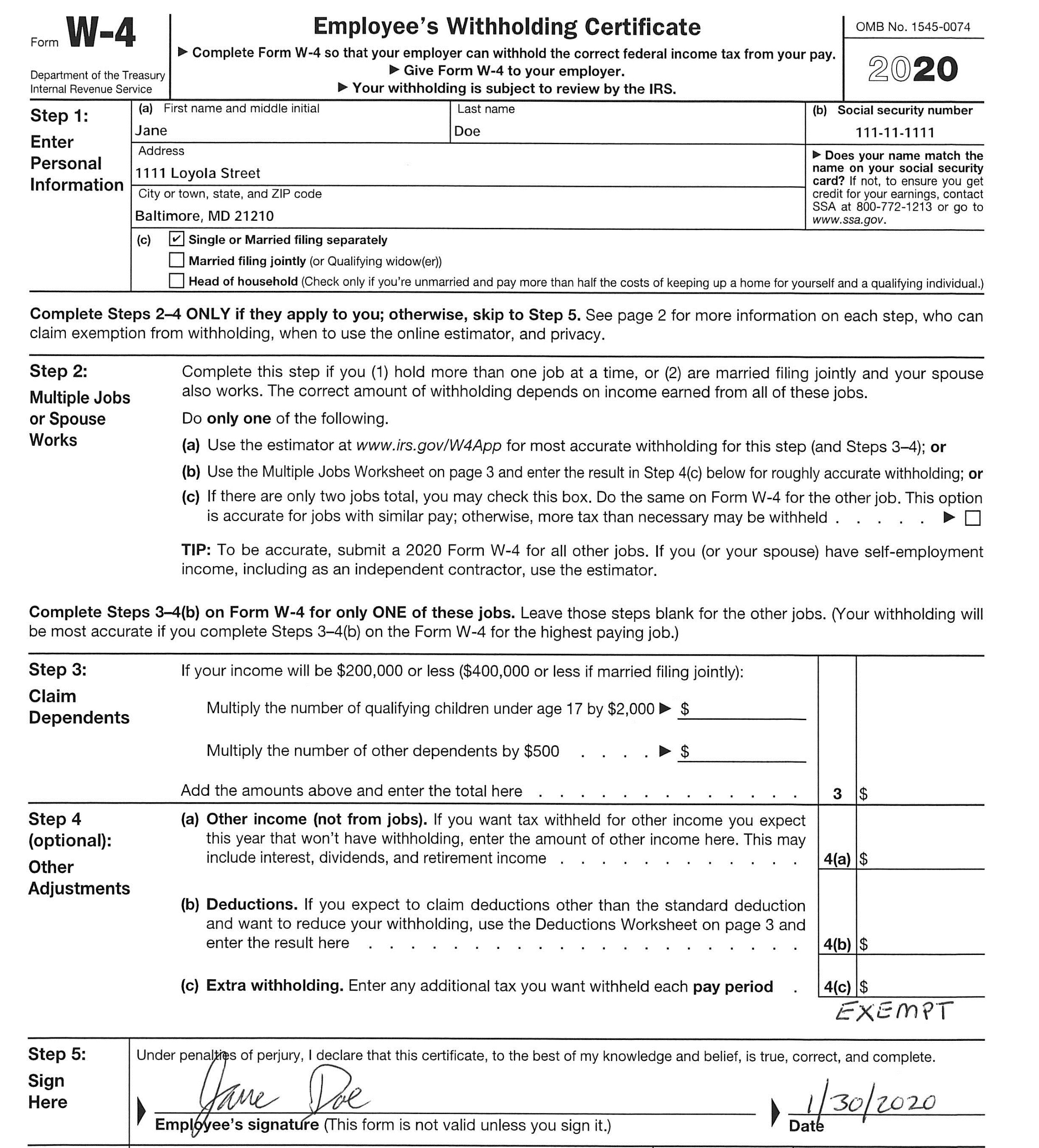 Example of VALID W-4 2020 Form
With EXEMPT
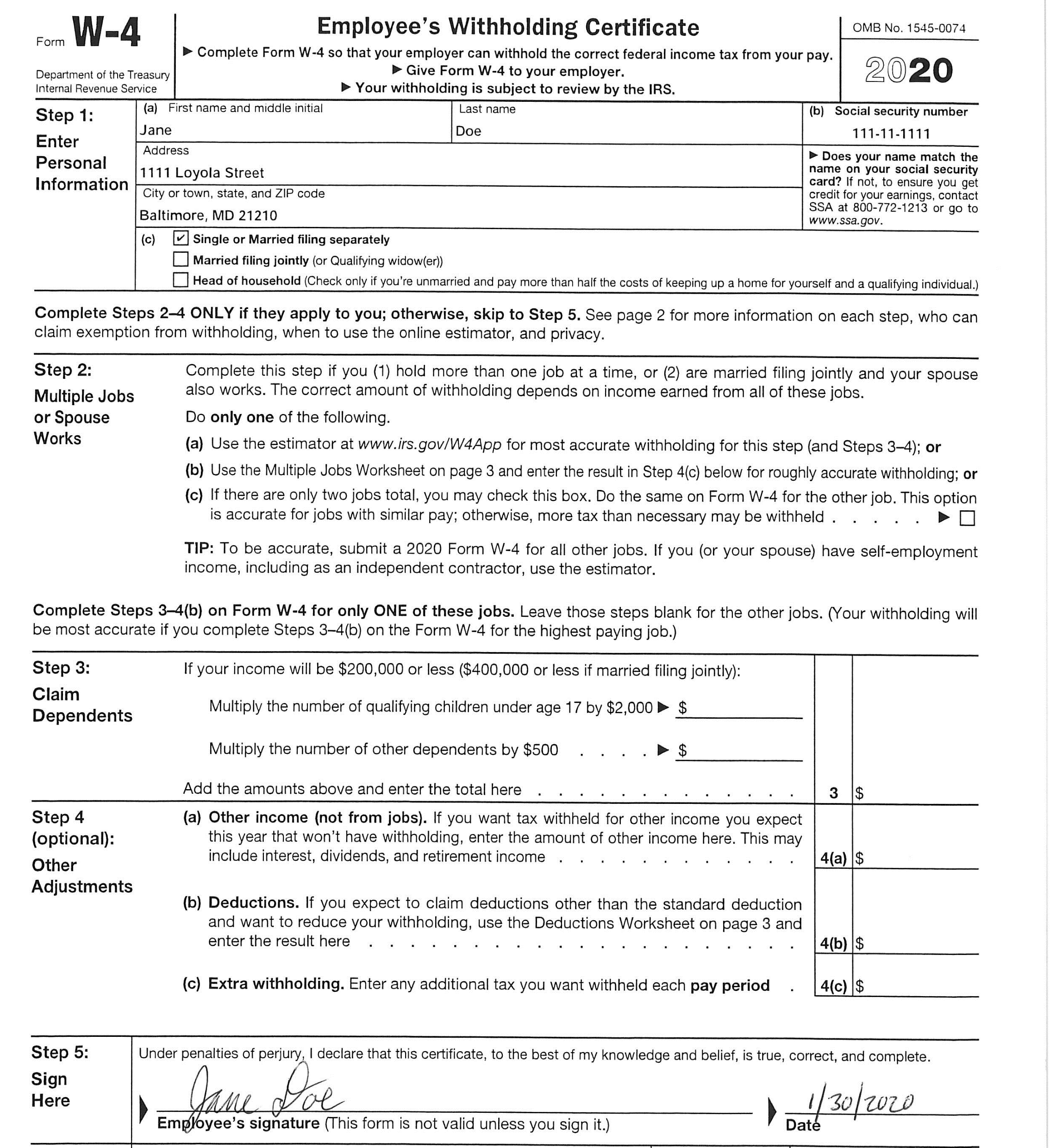 Example of VALID W-4  2020 Form
When someone claims single and the rest is blank, this will result in the most taxes taken out.
Example of INVALID  MW507 Form
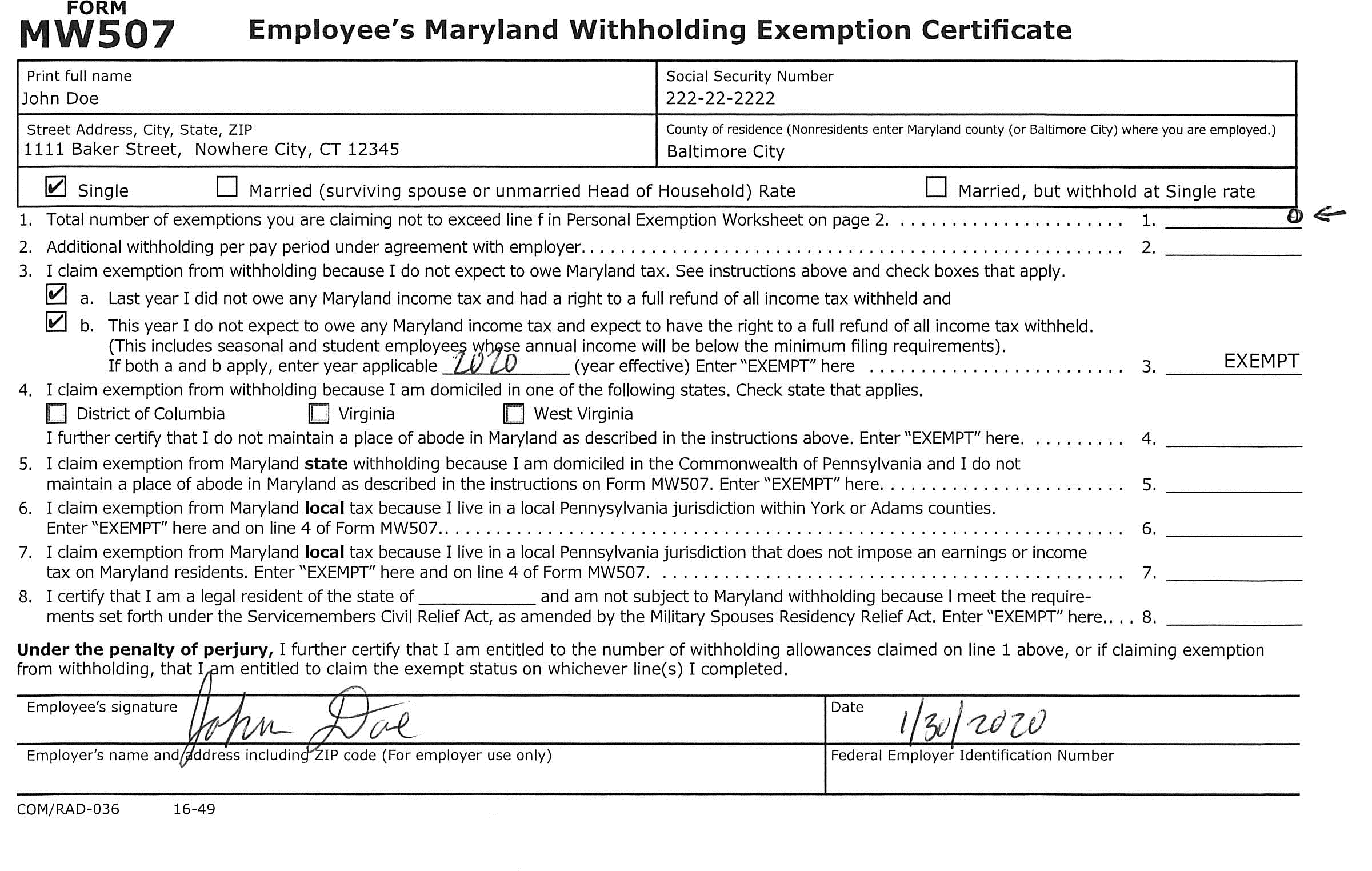 When claiming EXEMPT, all other lines should be blank.
Example of VALID  MW507 Form
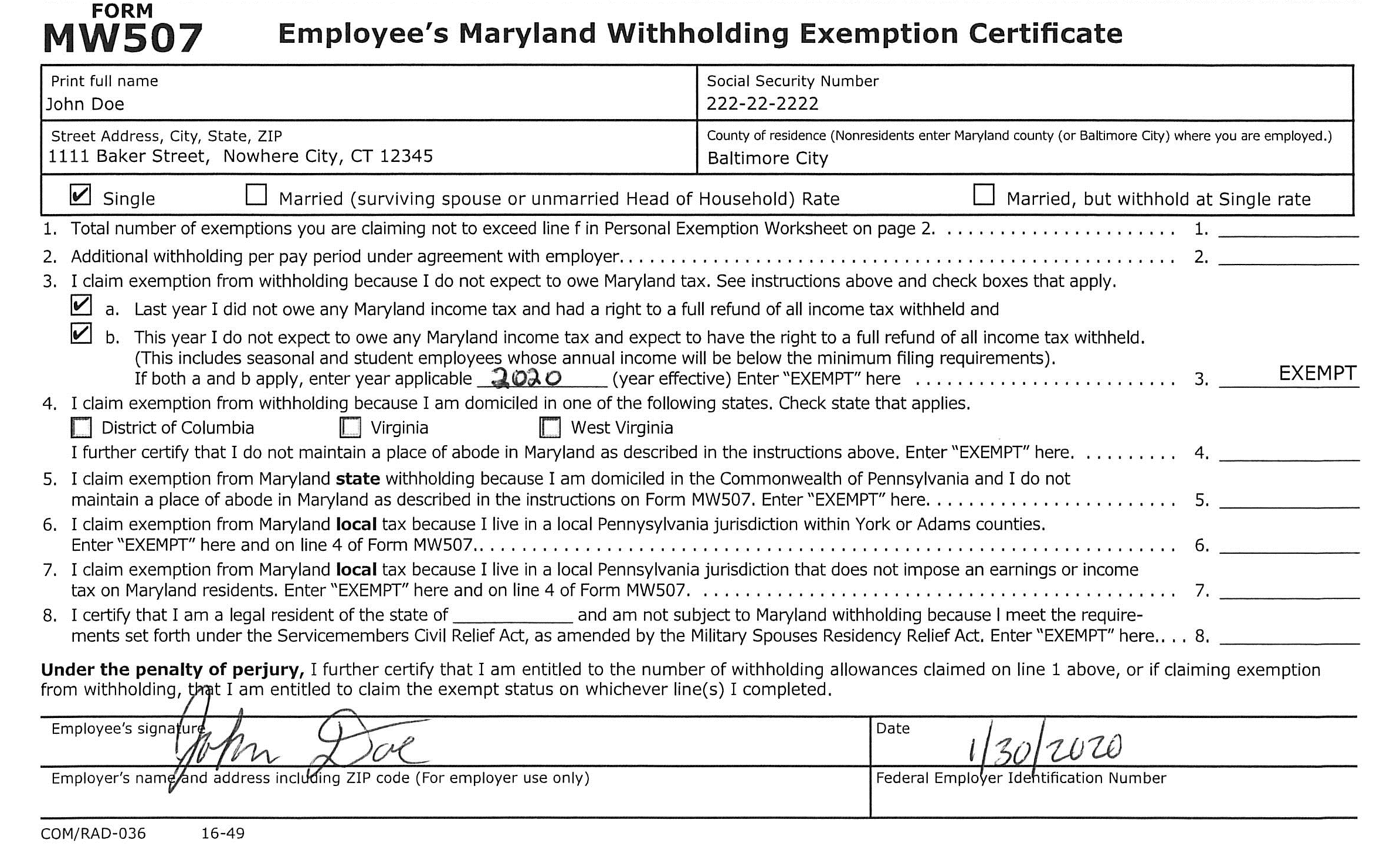 With EXEMPT
Example of VALID  MW507 Form
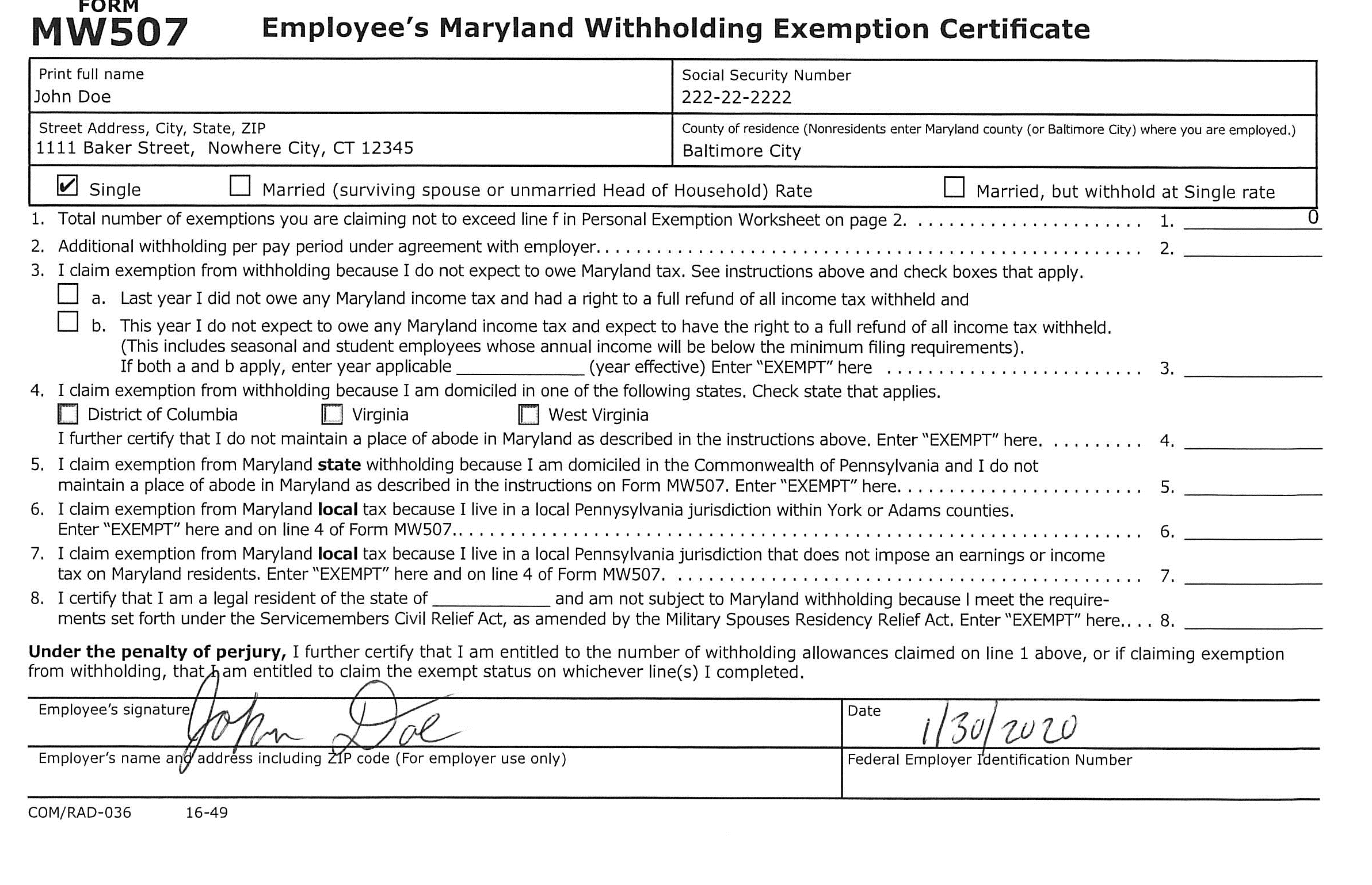 With exemptions